المملكة العربية السعودية
وزارة التربية والتعليم
وكالة الوزارة للتعليم
الإدارة العامة للتدريب والابتعاث
مشروع التعلم النشط
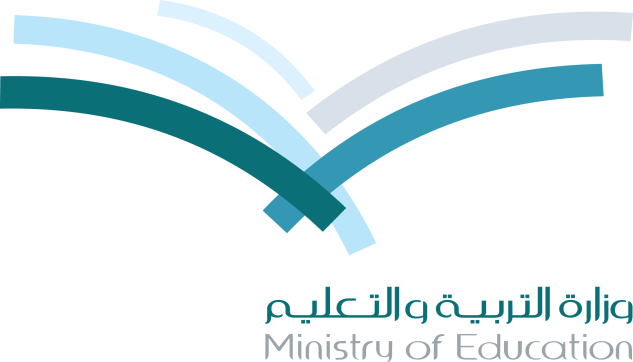 التعلم النشط
( الحقيبة التدريبية الأساسية )
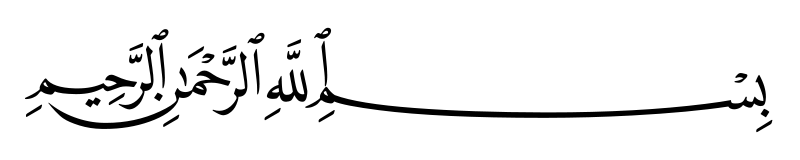 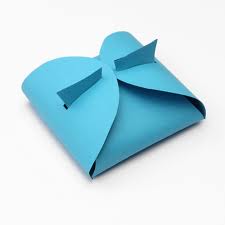 تعارف وتآلف
الحاضر
المستقبل
الماضي
أنا
الهدف العام
تنمية مفاهيم ومهارات المتدربين حول التعلم النشط وفق نموذج وكالة الوزارة للتعليم
الأهداف التفصيلية
في نهاية البرنامج التدريبي يتوقع من المتدرب أن :
يوضح مفهوم التعلم النشط
يكوِّن اتجاه إيجابي نحو التعلم النشط
يلم بمتطلبات التعلم النشط
الأهداف التفصيلية
في نهاية البرنامج التدريبي يتوقع من المتدرب أن :
يدرك أدوار العاملين في المدرسة لتحقيق التعلم النشط
يدعم استدامة التعلم النشط
يوضح عناصر التعلم النشط
الأهداف التفصيلية
في نهاية البرنامج التدريبي يتوقع من المتدرب أن :
يصمم أنشطة تتناسب مع فلسفة التعلم النشط
يفعِّل انهماك الطلاب في الأنشطة
يقترح معايير اختيار استراتيجيات التعلم النشط
الأهداف التفصيلية
في نهاية البرنامج التدريبي يتوقع من المتدرب أن :
يشرك الطلاب في تحمل مسؤوليات التعلم
يتمكن من أدوات تقويم المتعلم النشط
يستنتج معايير الصف النشط
خطة البرنامج
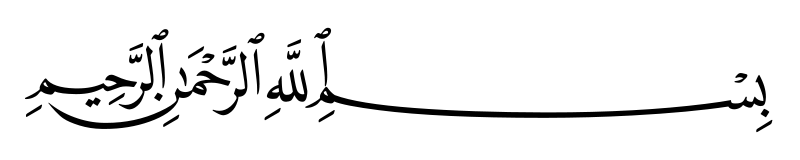 اليوم الأول
( مدخل للتعلم النشط )
الجلسة الأولى
( مفهوم التعلم النشط )
تقديم
أ/محمد علي القحطاني          أ/مشاعل عبد الله العبيكان
خطة الجلسة
الأهداف الاجرائية
في نهاية الجلسة يتوقع من المتدرب أن :
1
يوضح مفهوم التعلم النشط
2
يستنتج فوائد التعلم النشط من خلال موقف تعليمي
يلم بمتطلبات التعلم النشط
3
التعلم يحصل نتيجة ما يقوله أو يفعله المتعلم وليس لما يقوله المعلم
1
التعلم النشط عمليه هيكلية وليس عملية تجميلية
التعلم هو انتاجا للمعرفة وليس استهلاكا لها
وقفة تأملية
2
3
نشاط 1 / 1 / 1
20 د
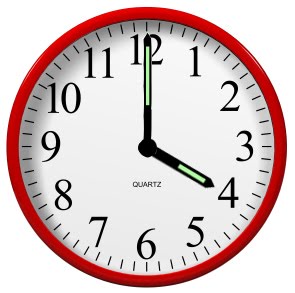 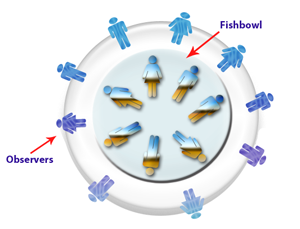 أخي المتدرب .. اتبع تعليمات المدرب ثم وضح :
ما مفهوم التعلم النشط ؟
التعلم النشط هو :
هو فلسفة تربوية تعتمد على إيجابية لنتعلم في الموقف التعليمي وتشمل جميع الممارسات التربوية والإجراءات التدريسية التي تهدف على تفعيل دور المتعلم  فيتم التعلم من خلال العمل والبحث, والتجريب , واعتماد المتعلم على ذاته في الحصول على المعلومات واكتساب المهارات وتكوين القيم والاتجاهات
التعلم النشط هو :
انخراط الطلاب بما يتجاوز المشاهدة والاستماع وكتابة ما يقوله المعلم إلى الاكتشاف ومعالجة وتطبيق المعلومات
جوهر التعلم النشط : قيام الطلاب بأداء المهام وانخراطهم في عملية التعلم
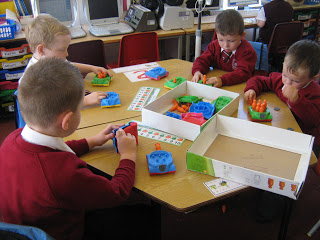 التعلم النشط هو :
الجانب المعرفي
الجانب الوجداني
منظومة إدارية وفنية تشمل كل مكونات الموقف التعليمي وتوجه فاعلياته بما فيها استراتيجيات التعلم والتدريس التي تقدم المعارف والمعلومات وتتنوع بها الأنشطة التعليمية التي يمارسها المتعلم وتتعدد المواقف التربوية التي يشارك فيها المتعلم وتتكون لديه القيم والسلوكيات بل ويتمركز فيها التعلم حول المتعلم ووفق قدراته و إمكاناته ويكون مشاركاً إيجابياً ويكتسب المهارات الأدائية
الجانب المهاري
التعلم النشط
وقت المعلم
وقت المعلم
وقت الطالب
وقت الطالب
19
متى يكون الطالب نشط في عملية التعلم
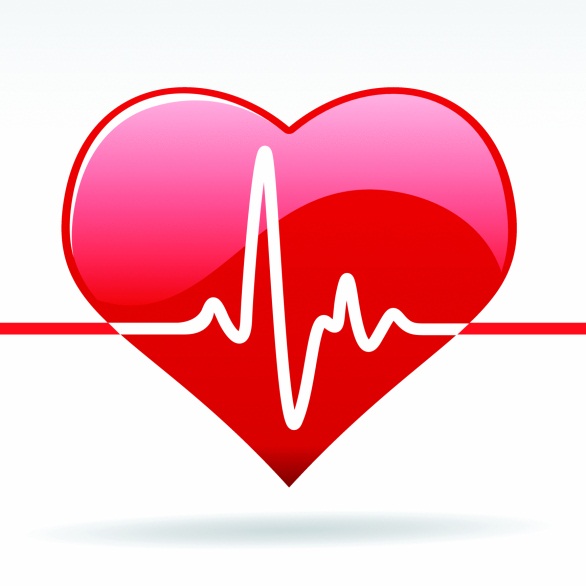 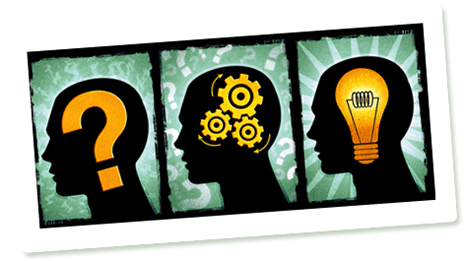 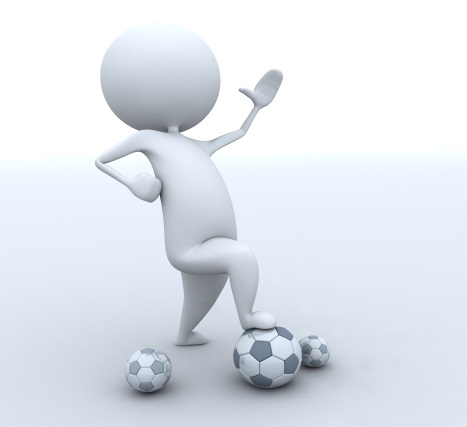 نشط عاطفياً
نشط عقلياًً
نشط بدنياً
يمارس تطبيق 
مهارات عقلية
يمارس تطبيق 
مهارات حركية
منصت بفاعلية ،
 يتحدث عن الموضوع
 بحب،  يمارس التعلم برغبة ،.............الخ
20
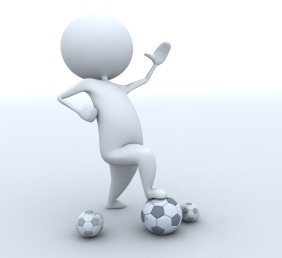 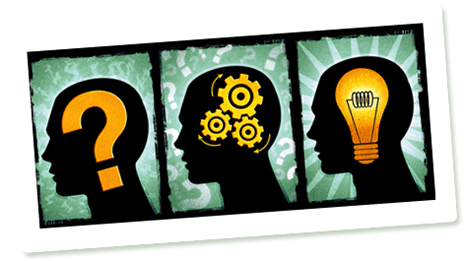 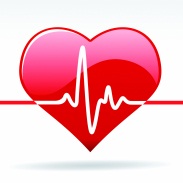 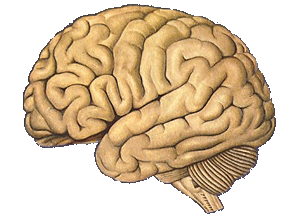 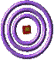 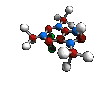 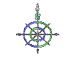 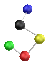 خطاب للعقل
نواحي نظرية وفكرية
خطاب للحواس
نواحي عملية
خطاب للقلب
نواحي السلوك
 والاتجاهات
22
يحول الطلاب من أوعية نبغي ملؤها إلى نار تنتظر ايقادها
يفصل نفسه عن 
المقاربات التي تحاول 
أن تكون جذابة بدون 
فائدة
التعلم
 النشط
ليس تطبيق لنظام 
معين أنه عملية 
الاجتهاد الدائم
يحول التدريس من عملية تلقين وصقل إلى عربة نحمل الحياة والذكاء   والروح
التركيز في التعلم النشط لا يكون على اكتساب المعلومات وإنما على الطريقة  والاسلوب التي يكتسب الطالب المعلومات منها
التعلم النشط هو :
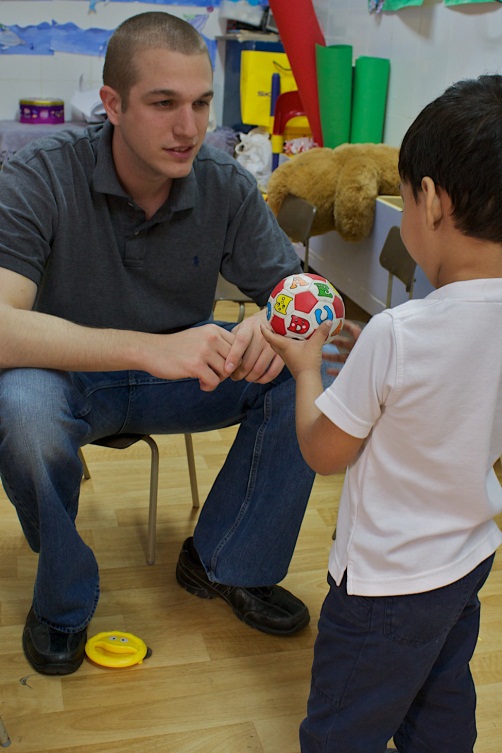 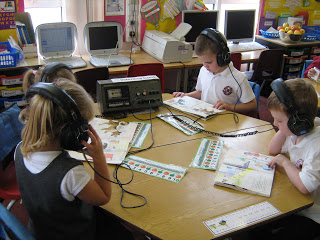 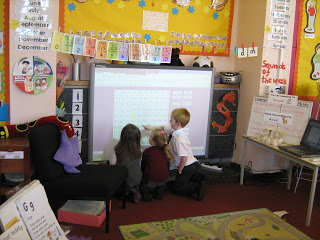 طريقة تعليم وتعلُّم في آن معاً
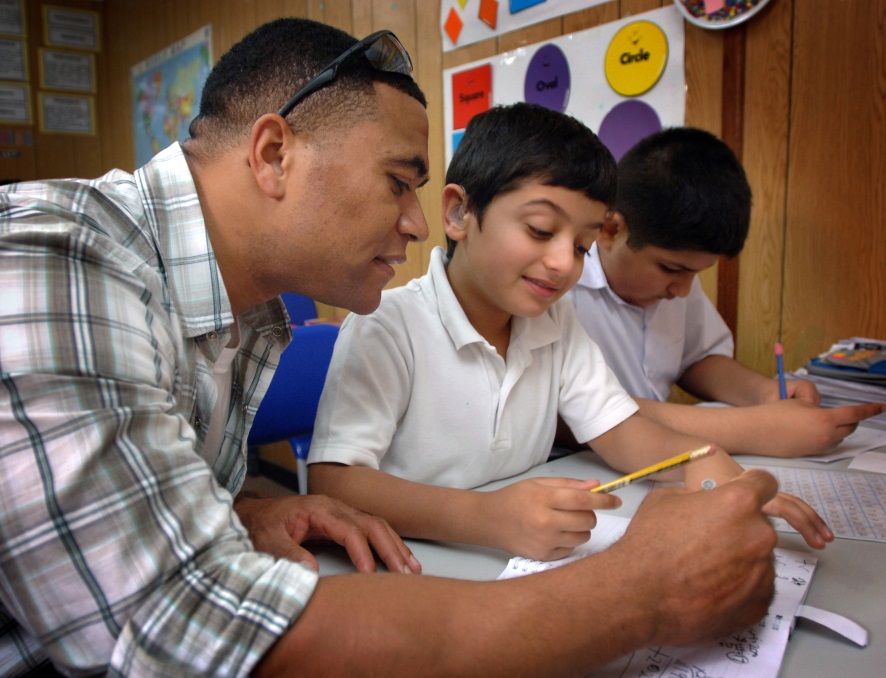 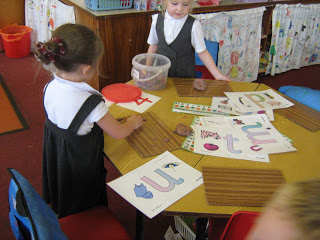 نشاط 1 / 1 / 2
15د
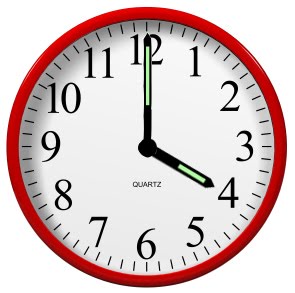 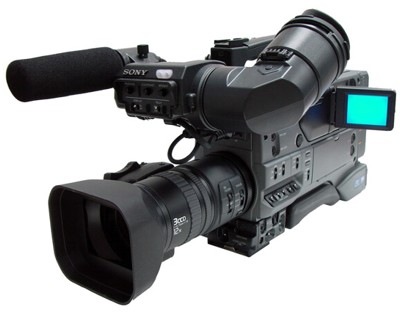 فردي-جماعي
أخي المتدرب .. شاهد المقطعين التاليين 
ثم بالتعاون مع أفراد مجموعتك بين أي المقطعين سيكون له الأثر الأكبر في عمليتي التعليم والتعلم .. لماذا ؟
استنتج..
الأهداف التي يقوم عليها
فوائد التعلم النشط
أهمية التعلم النشط
أهمية التعلم النشط:
تتضح أهمية التعلم النشط من خلال تشجيع الطلاب على العمل الإيجابي ومساعدة المتعلم على اكتساب الخبرة لأن  سياقات التعلم ذات صلة بالطلاب لذا على المعلم تشجيع التعلم النشط ودمج المادة أو المعرفة القديمة بالجديدة وتحفيز الطلاب للعمل الفردي أو الجماعي واحترام الرأي والرأي الآخر مما يؤدي إلى دعم العلاقات الاجتماعية إضافة إلى أنه يعود المتعلمين على الممارسة الديمقراطية باحترام وتدريب المتعلم على تحمل المسؤولية والاعتماد على النفس
أهمية التعلم النشط:
يعود الطلاب على قيم الالتزام ويعزز التعلم الاجتماعي لدى المتعلمين وكلما ترك المعلم الطلاب لتسجيل ملاحظاتهم والمناقشة على شكل أزواج أم مجموعات فإن الطلاب يتعلمون أكثر
فوائد التعلم النشط
الطلاب أكثر احتمالاً للوصول إلى المعرفة السابقة الخاصة بهم والتي هي مفتاح التعلم
2) الطلاب أكثر عرضة لإيجاد حلول ذات معنى شخصي للمشكلات أو التفسيرات
3) يتلقى الطلاب ردود فعل فورية على نحو أكثر تكراراً
فوائد التعلم النشط
4) الحاجة لإنجاب متعلمين فاعلين لاسترجاع المعلومات من الذاكرة بدلاً من مجرد إدراك أو تمييز صحة عبارة ما
5) يزيد التعلم النشط من ثقة الطلاب بأنفسهم واعتمادهم على الذات
6) يزيد من الدافعية للمتعلمين كي يكونوا أكثر نشاطاً بدلاً من السلبية
فوائد التعلم النشط
7) المهمة التي يقوم بها المتعلم بنفسه أو كجزء من مجموعة ذا قيمة عالية أكثر
8) يغير التعلم النشط من الفهم المعرفي للطالب الذي بدوره يؤثر على نموه المعرفي
9) الطلاب الذين يعملون معاً على مهام التعلم النشط يتعلمون كيف يعملون مع أي أناس آخرين مختلفين عنهم في الخلفيات والاتجاهات والمواقف
فوائد التعلم النشط
10) يتعلم الطلاب استراتيجيات للتعلم الذاتي بملاحظة ومراقبة عمل الآخرين
من الأهداف التي يقوم على أساسها التعلم النشط
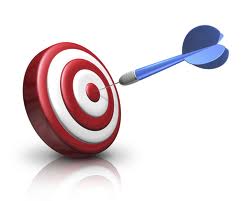 تشجيع المتعلمين على اكتشاف مهارات التفكير الناقد
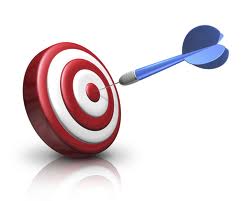 التنويع في الأنشطة التعليمية الملائمة لتحقيق الأهداف التربوية المنشودة
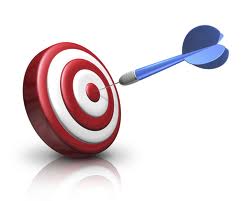 تشجيع المتعلمين على القراءة الناقدة
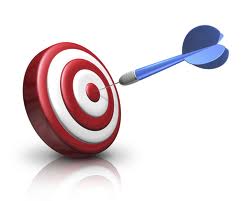 تشجيع المتعلمين على طرح الأسئلة المختلفة
من الأهداف التي يقوم على أساسها التعلم النشط
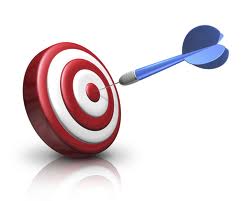 تشجيع المتعلمين على حل المشكلات
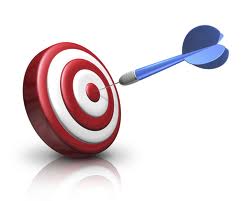 تحديد كيفية تعلم الطلاب للمواد الدراسية المختلفة
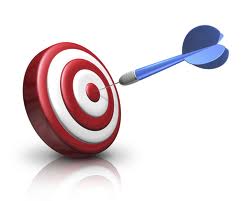 قياس قدرة المتعلمين على بناء الأفكار الجديدة
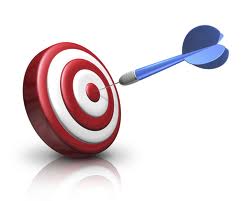 تشجيع المتعلمين وتدريبهم على أن يعلموا أنفسهم بأنفسهم
من الأهداف التي يقوم على أساسها التعلم النشط
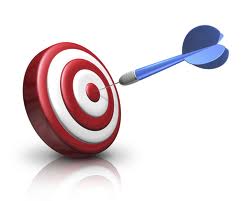 تمكين المتعلمين من اكتساب مهارات التعاون والتفاعل والتواصل مع الآخرين
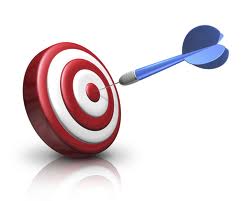 زيادة الأعمال الابداعية لدى المتعلمين
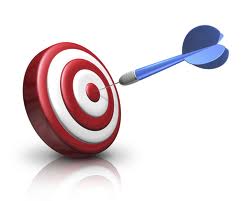 اكتساب المتعلمين المعارف والمهارات والاتجاهات المرغوب فيها
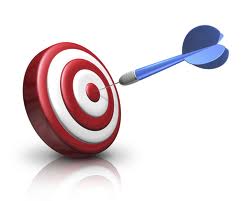 تشجيع المتعلمين على المرور بخبرات تعليمية وحياتية حقيقية
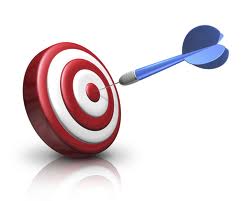 تشجيع المتعلمين على اكتساب مهارات التفكير العليا كالتحليل والتركيب والتقويم
نشاط 1 / 1 / 3
30د
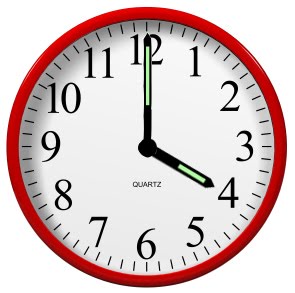 أخي المتدرب .. بالتعاون مع أفراد مجموعتك صمم خارطة مفاهيم تبين فيها متطلبات التعلم النشط مراعياً عند التصميم :
ما يكون متطلباً شرطياً وغير شرطي
ما يكون متطلباً معنوياً ومادياً
تعاوني
الأفكار الأساسية لمساعدة طلابنا على التعلم
سبحانك اللهم وبحمدك ..
أشهد أن لا إله إلا أنت
أستغفرك وأتوب إليك
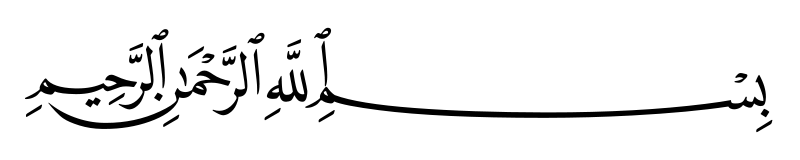 اليوم الأول
( مدخل للتعلم النشط )
الجلسة الثانية
( أدوار العاملين في المدرسة في تنشيط التعلم)
تقديم
أ/محمد علي القحطاني          أ/مشاعل عبد الله العبيكان
خطة الجلسة
الأهداف الاجرائية
في نهاية الجلسة يتوقع من المتدرب أن :
1
يدرك أدوار العاملين في المدرسة لتحقيق التعلم النشط
2
يدعم استدامة التعلم النشط
يقترح مؤشرات لتقويم المدرسة النشطة
3
نشاط 1 / 2/ 1
20 د
تعاوني
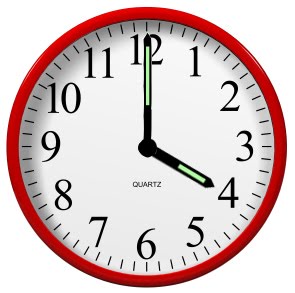 أخي المتدرب .. يوجد العديد من الأدوار للعاملين بالمدرسة ( المدير , المعلم , المرشد الطلابي , رائد النشاط , والطالب) تساعد على تفعيل التعلم النشط. المطلوب :
تقوم كل مجموعة باختيار أحد الأدوار المذكورة أعلاه ثم تتناقش حوله لمدة 20 دقيقة
تعرض كل مجموعة ما توصلت إليه على المشاركين وتستمع إلى تغذيتهم الراجعة لمدة 6 دقائق
أدوار العاملين في المدرسة لتحقيق التعلم النشط
مدير المدرسة
رائد النشاط
المرشد الطلابي
الطالب
المعلم
اتخاذ القرارات اللازمة لتحقيق أهداف نموذج وكالة الوزارة للتعليم
تزويد أعضاء الإدارة والمعلمين بالمعلومات التي يحتاجونها وتوضيح أدوارهم ومسؤولياتهم والصلاحيات وأسلوب العمل وفق نموذج وكالة الوزارة
دور القائد التربوي
اعتماد التعلم النشط كنظام إداري وفني
وضع السياسات والاجراءات بطريقة واضحة وموثقة تحدد كيفية ممارسة التعلم النشط من جميع العاملين بالمدرسة
إتاحة الفرصة للتعاون مع الطلبة وأخذ آرائهم وتصوراتهم في الأمور التي تعينهم على ممارسة وتفعيل التعلم النشط
تجاوب المدرسة مع توقعات المجتمع والسعي لإرضاء الأطراف المعنية
تطبيق نظام التقويم لفاعلية الإدارة في أداء واجباتها وأداء المعلمين في المدرسة وتحقيق الأهداف من أجل ممارسة وتفعيل التعلم النشط
دور القائد التربوي
تعاون معلمي كل تخصص فيما بينهم مع معلمي التخصصات الأخرى وذلك لتقبل وممارسة التعلم النشط لدعم تعلم الطلاب
أن يتسم الجو العام في المدرسة بالإيجابية والدعم والمشاركة والمسؤولية والاحترام
وجود خطة واضحة لاستفادة المعلمين الجدد من زملائهم الأكثر خبرة
تناسب أعداد الطلبة في الفصول مع احتياجاتهم التربوية وتعزيز عملية التعلم
دور القائد التربوي
التنسيق مع الجهات المسؤولة عن المدرسة لتنفيذ خطة للتنمية المهنية للعاملين مبنية على أساس احتياجاتهم وتطلعات الطلاب وأولياء الأمور ومتطلبات النموذج وتحديث ذلك بشكل دوري
إيجاد اجراءات لتوثيق جميع أنشطة المعلمين ومؤهلاتهم والتحاقهم بالوظيفة وبرامجهم التدريبية ونموهم المهني
تبني استطلاعات دورية عن مدى رضا المعلمين وجميع العاملين وثقتهم في تحقيق أهداف النموذج وشعورهم بالمشاركة في التخطيط والتطوير
رسم إجراءات واضحة ومحددة لتقويم الجهود والانجازات المتميزة التي يقوم بها العاملون مع الجهات الإشراقية وتقوم المدرسة بتشجيعهم على الاستمرار في تميزهم
دور القائد التربوي
ثانياً :دور المعلم
تفعيل استراتيجيات التعلم والتعليم التي تساعد على انهماك الطلاب في تنمية مهارات التفكير العليا والإبداع والتمايز والتقييم الذاتي
تفعيل استراتيجيات التعلم والتعليم التي تساعد  على تنمية مهارات الحوار والتواصل والمهارات الاجتماعية والعمل الجماعي لدى الطلاب
الحرص على برامج التطوير المهني ليحسن استراتيجيات التدريس حسب احتياجاته واحتياج الطلاب بالمدرسة
اتساق استراتيجيات التعلم والتعليم مع رسالة النموذج وأهدافه
ثانياً :دور المعلم
مراعاة حجم المجموعة في كل فصل بمراعاة الفروق الفردية والاختلافات في أساليب التعلم والقدرات التعليمية لدى الطلاب
تحفيز الطلاب لممارسة التعلم النشط باستخدام استراتيجيات مناسبة
توفير بيئة تعليمية بالمدرسة جاذبة تزيد الدافعية لتعلم الطلاب
استخدام أحدث أساليب التقنية في دعم عملية التعليم والتعلم
ثانياً :دور المعلم
تنظيم الفصل بطريقة تخدم عملية التعلم والتعليم
تدريب المتعلمين على الإدارة الذاتية
إعداد أماكن لحفظ الأدوات ونتاج عمل الطلاب
إطلاق مسميات جذابة لمجموعات العمل
ثانياً :دور المعلم
تقدير الجهود الفردية والجماعية للمتعلمين
ربط المحتوى العلمي بالحياة الواقعية
إتاحة الفرصة للمتعلمين للتحدث عن افكارهم وصياغتها بطريقتهم الذاتية
تقديم أمثلة حياتية واقعية للمحتوى الذي يتم مناقشته مما يزيد عن أهمية التعلم
ثانياً :دور المعلم
استخدام التغذية الراجعة من مصادر مختلفة لتحسين التدريس من خلال البحث , التطوير المهني , المعلمين الآخرين , الطلبة , المشرفين , و أولياء الأمور
تحليل نتائج التقييم لتعلم الطلاب لتحسين تصميم طرق التدريس وفاعليتها بحيث تلبي حاجات الطلاب
رسم خطة لرفع مستوى التحصيل الدراسي للمتعلمين
مشاركة الطلاب بشكل فاعل في عملية التعلم داخل الفصل
ثالثاً :دور الطالب
يشارك في الموقف التعليمي بإيجابية وفاعلية
يكون مشاركاً في تخطيط وتنفيذ الدروس
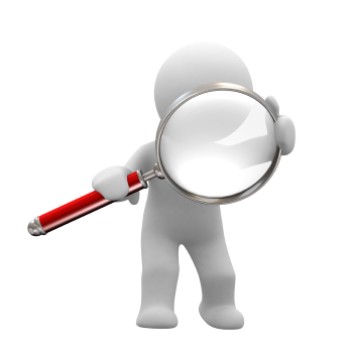 يبحث عن المعلومة بنفسه من مصادر متعددة
يقيم نفسه ويحدد مدى ما حققه من أهداف
يشترك مع زملائه في الأعمال الجماعية
يمارس أنشطة تعليمية متنوعة
يبادر بطرح الاسئلة أو التعليق ويطرح أفكاراً جديدة
له القدرة على المناقشة و إدارة الحوار
يحترم وجهة نظر وآراء الآخرين
رابعاً :دور المرشد الطلابي
تعاون كل من المرشد والإداريين والمعلمين والعاملين بالمدرسة في تقديم الإرشاد والعون للطلاب
2) تقديم خدمات إرشادية لأولياء الأمور والمجتمع المحلي
3) تقديم برنامج توجيه وإرشاد للطلاب الجدد لضمان فهمهم التام لأنواع البرامج التي تقدمها المدرسة لهم وكذلك لممارسة وتفعيل التعلم النشط
رابعاً :دور المرشد الطلابي
4)  تقديم خدمات رعاية وإرشاد للطلاب منخفضي التحصيل وذوي المشكلات الفردية وتزويد من يحتاج بالأدوات والمواد التي يتعذر على ولي أمر توفيرها
5) توافق الخدمات الطلابية المقدمة مع متطلبات الصحة والسلامة
6) تبني أعمال الطلاب المتميزة و إبرازها في جميع أرجاء المدرسة
رابعاً :دور المرشد الطلابي
7) زيادة دافعية الطلاب للتعلم والانتماء للمدرسة من خلال التعلم النشط
8) نشر ثقافة التعلم النشط لدى الأسرة
خامساً :دور رائد النشاط
رسم خطة وآليات واضحة لتشجيع وتهيئة الطلاب لمشاركتهم في الأنشطة والاختبارات
رصد موهبة وهوايات الطلاب وتنميتها وتوجيهها
توفير مساحة زمنية مناسبة للطلاب لممارسة الأنشطة المدرسية الصفية وغير الصفية
وضع خطة لتوجيه الأنشطة المدرسية مستندة إلى رسالة النموذج وأهدافه
خامساً :دور رائد النشاط
إشراك الطلاب بفاعلية في تخطيط البرامج والانشطة الخاصة بهم
إتاحة الفرصة للطلاب للإسهام في خدمات المجتمع والأنشطة الخارجية
توفير برامج متنوعة تسهم في تطوير مهارات الحوار وصنع القرار والالتزام لدى الطلاب
نشاط 1 / 2/ 2
20 د
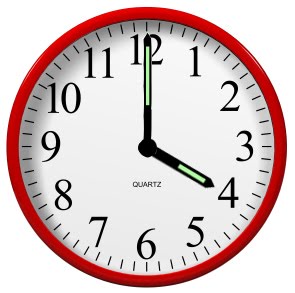 أخي المتدرب .. 
اقرأ النشرة التمهيدية في الحقيبة التدريبية ثم بالتعاون مع أفراد مجموعتك بيّن كيف يمكن دعم استدامة التعلم النشط من جميع الأطراف ذات العلاقة التي تم مناقشتها في النشاط السابق وفق المنظم البياني ثم اعرضوا ما توصلتم إليه كمجموعات
تعاوني
لتحقيق استدامة التعلم النشط
على المدرسة التخطيط الجيد لإشراك جميع الأطراف في المدرسة والجهات الإشرافية وكذلك المنزل وتقوم بتطبيقها ومراجعتها وتعديلها بشكل منتظم بما يحقق رسالة وأهداف النموذج وفق ما يلي :
1) وضع خطة استراتيجية شاملة للتطوير تتماشى مع رسالة نموذج وكالة الوزارة للتعليم
لتحقيق استدامة التعلم النشط
2) مراجعة الخطة بشكل منتظم للتحقق من أن المدرسة تسير في الاتجاه الصحيح نحو تحقيق رسالة النموذج وقيمه
3) توفير التدريب اللازم للمعلمين لمساعدتهم على تطبيق التغييرات المطلوبة لتحقيق أهداف النموذج
4) تقييم المدخلات والعمليات والمخرجات
5) الاطلاع على قواعد ونظم الاستدامة
لتحقيق استدامة التعلم النشط
6) الحرص على الشفافية في عمليات التقويم وضمان الاستدامة
7) شرح أهداف التعلم النشط للآباء ومساعدتهم على فهم ما يقوم به أبناؤهم في المدرسة على نحو نشط
8) القناعة الكاملة بتطبيق التعلم النشط كمنظومة تعليمية داخل المدرسة
9) إشاعة الثقافة التنظيمية والمناخ التنظيمي الخاص بالتعلم النشط في المدرسة
لتحقيق استدامة التعلم النشط
10) التنسيق وتبادل الخبرات في مجال التعلم النشط على مستوى معلمي التخصص ومعلمي المواد التعليمية المختلفة
11) تدريب وتنمية قدرات العاملين لتحسين الجودة وتحقيق الاستدامة
12) إعداد كوادر في مجال التعلم النشط على الصعيدين الإداري والفني
13) العمل على تهيئة الوالدين للقيام بأدوارهم المنوطة بهم في التعلم النشط
نشاط 1 / 2/ 3
20 د
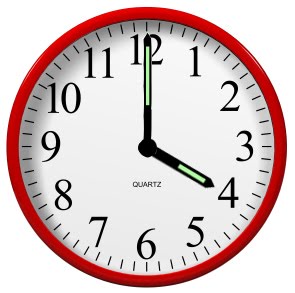 أخي المتدرب .. بالتعاون مع أفراد مجموعتك اقترح مؤشرات لتقويم المدرسة النشطة في ضوء تحقيق متطلبات التعلم النشط وأدوار العاملين بالمدرسة وفق المنظم البياني التالي :
تعاوني
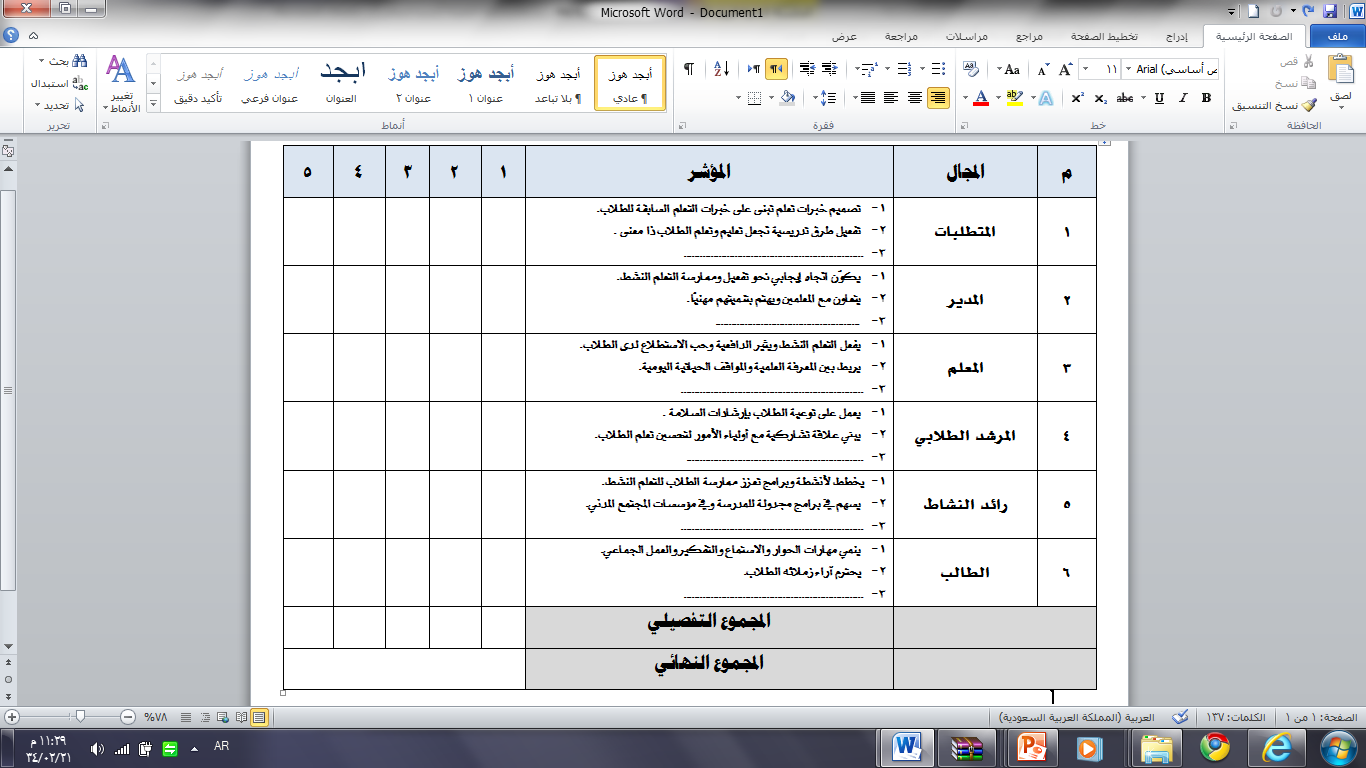 سبحانك اللهم وبحمدك ..
أشهد أن لا إله إلا أنت
أستغفرك وأتوب إليك
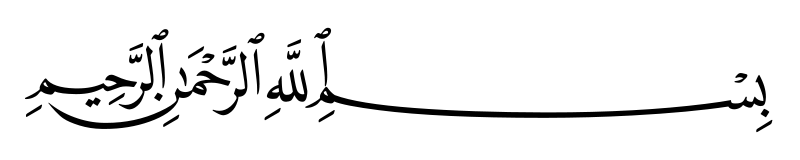 اليوم الثاني
( تصميم التعلم النشط )
الجلسة الأولى
( عناصر التعلم النشط )
تقديم
أ/ فهد عبد الفتاح خياط                   أ/ هدى مستور الغامدي
خطة الجلسة
35دقيقة
الزمن
الأهداف الاجرائية
في نهاية الجلسة يتوقع من المتدرب أن :
يوضح عناصر التعلم النشط وأنواعه وأهدافه
1
يصمم أنشطة متنوعة  وفق خصائص التعلم النشط
2
يبين كيفية انهماك الطلاب وفق التعلم النشط
3
يرشح نشاطاً يتحقق فيه انهماك الطلاب
4
نشاط 2/ 1 / 1
15د
تعاوني
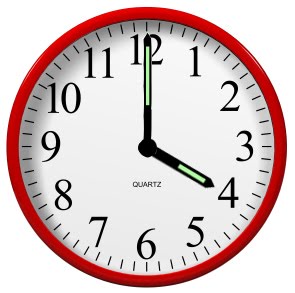 أخي المتدرب .. بالتعاون مع أفراد مجموعتك اقرأ النشرة التعريفية الخاصة بعناصر التعلم النشط ثم وضح بخريطة مفهومية :
1) عناصر التعلم النشط
2) أنواع كل عنصر من عناصر التعلم النشط
3) أهداف كل نوع من أنواع عناصر التعلم النشط
عناصر واستراتيجيات التعلم النشط
الانهماك
الأنشطة
في بداية الدرس 
( تهيئة )
أدائياَ (ظاهرياً)
أثناء الدرس 
( مرحلية)
ذهنياً
بعد الدرس 
( ختامية)
عاطفياً
عناصر واستراتيجيات التعلم النشط
الانهماك
توظيف تكنيكات الأسئلة الصفية
توظيف المخططات التنظيمية
استثمار استراتيجيات التعارض المعرفي
ذهنياً
العلاقة بين المعلم والطالب
العلاقة بين الطلاب في الصف
الاطمئنان
ارتباط المحتوى التعليمي بالحياة اليومية
عاطفياً
نشاط 2/ 1 / 2
15د
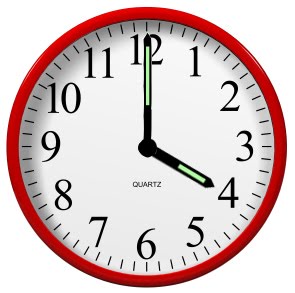 أخي المتدرب .. أمامك جدول يوضح أنواع أنشطة التعلم النشط وأهدافها وخصائصها
بالتعاون مع أفراد مجموعتك صمم أنشطة وفق كل نوع من أنواع أنشطة التعلم تتناسب مع أهدافها وخصائصها حسب المادة التي تدرسها
ملاحظة / يمكن الاستعانة بكتاب النشاط في المقرر الدراسي
تعاوني
نشاط 2/ 1 / 3
15د
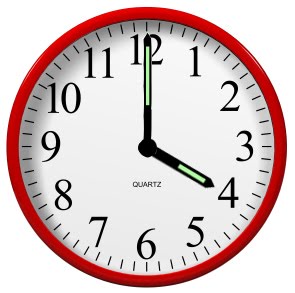 أخي المتدرب .. أمامك جدول يوضح أنواع انهماك الطلاب وفق التعلم النشط 
بالتعاون مع أفراد مجموعتك ناقش هذه الأنواع ثم اقترح اجراءات تحقيقه في أنشطة التعلم النشط
ورشة عمل
20 د
نشاط 2/ 1 / 4
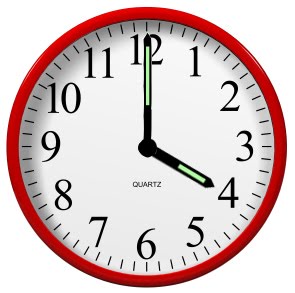 فكر – زاوج – شارك.
أخي المتدرب .. بالتعاون مع أفراد مجموعتك :
رشح نشاطاً تعليمياً من مادة تخصصك
تحقق من توفر أنواع الانهماك الثلاثة فيه
تناقش مع زميلك وطور النشاط لاستكمال الأنواع الثلاثة
اعرض ما توصلت إليه على مجموعتك.
سبحانك اللهم وبحمدك ..
أشهد أن لا إله إلا أنت
أستغفرك وأتوب إليك
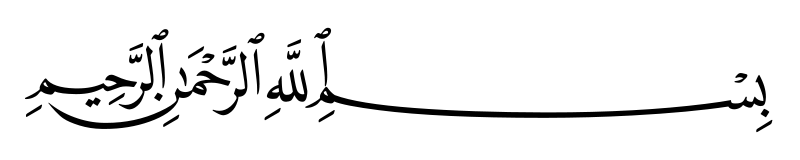 اليوم الثاني
( تصميم التعلم النشط )
الجلسة الثانية
( تطبيقات على التعلم النشط)
تقديم
أ/ فهد عبد الفتاح خياط                   أ/ هدى مستور الغامدي
خطة الجلسة
20دقيقة
الزمن
الأهداف الاجرائية
في نهاية الجلسة يتوقع من المتدرب أن :
يطبق استراتيجية المناقشة النشطة على درس من دروس مادة تخصصه
1
يطبق استراتيجية تدريس الأقران على درس من دروس مادة تخصصه
2
3
يطبق استراتيجية التدريس التبادلي على درس من دروس مادة تخصصه
4
يقترح معايير اختيار استراتيجيات التعلم النشط
نشاط 2/ 1 / 4
15د
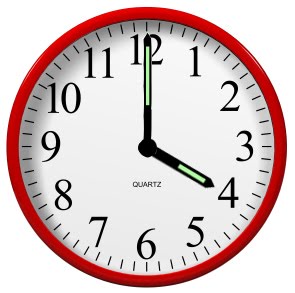 أخي المتدرب .. من استراتيجيات وأساليب التعلم النشط استراتيجية المناقشة النشطة
بالتعاون مع أفراد مجموعتك:
اقرأ المادة العلمية قراءة صامتة
قم بدور المعلم وطبق عملياً على زملائك في المجموعة استراتيجية المناقشة النشطة  وفق الخطوات الاجرائية لهذه الاستراتيجية على درس من مادة تخصصك
اختر أحد أفراد المجموعة لتقويم تنفيذ الاستراتيجية وفق بطاقة الملاحظة التالية:
تدريس مصغر
استراتيجية المناقشة النشطة
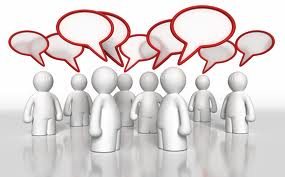 هي إحدى استراتيجيات التعلم النشط التي تشجع الطالب على المشاركة بفاعلية داخل حجرة الدراسة وذلك من خلال تفاعل لفظي أو شفهي بين الطلاب أنفسهم أو بين المعلم وأحد الطلاب أو بين المعلم وجميع الطلاب وذلك من أجل اكتساب مجموعة من المعلومات والمهارات والاتجاهات المرغوب فيها
نقل المعلم من حالة الإصغاء والتلقين والسلبية إلى حالة المشاركة
تُكسب الطلاب العديد من الصفات المرغوب فيها
تساعد المعلم على إثارة الميول نحو موضوع الدراسة
أهمية استراتيجية المناقشة النشطة في تحقيق التعلم النشط
تعمل على توجيه أنشطة الطلاب نحو اتجاهات إيجابية مرغوب فيها
تعمل على تدريب الطلاب على احترام الآراء المختلفة
تشجيع الطلاب على البحث والتقصي العلمي من أجل فهم جوانب الموضوع
تعمل على تدريب الطلاب على جمع المعلومات المختلفة والتعبير عنها من أجل الوصول إلى أحكام   ونتائج مفيدة
الخطوات الاجرائية لاستراتيجية المناقشة النشطة
تحديد أهداف الدرس أو الوحدة
2) اختيار الموضوع أو المشكلة التي ستنطبق عليها استراتيجية المناقشة النشطة
3) تحديد زمن المناقشة
الخطوات الاجرائية لاستراتيجية المناقشة النشطة
4) طرح أسئلة مثيرة للموضوع أو طرح بعض الحقائق والمعلومات الأولية عن الموضوع لتحفيز الطلاب للمشاركة في المناقشة
5) إتاحة الفرصة لجميع الطلاب للمناقشة وإبداء الرأي بحرية كاملة
6) التشجيع المستمر على التعلم من خلال استخدام وسائل تعزيز مختلفة وتغذية راجعة فورية وإيجابية
الخطوات الاجرائية لاستراتيجية المناقشة النشطة
7) التركيز على القضايا الخاصة بأخلاقيات التعلم والتعليم ( احترام الرأي والرأي الآخر , التعاون , الانصات , الانضباط , احترام المعلم )
8) تشجيع الطلاب من خلال تلخيص الأفكار التي توصلوا إليها وكتابتها
دور المعلم والطالب في استراتيجية المناقشة النشطة
نشاط 2/ 2/ 2
15د
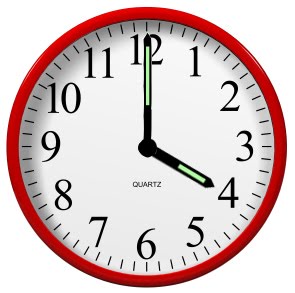 تدريس مصغر ( مجموعات رباعية)
أخي المتدرب من استراتيجيات و أساليب التعلم النشط استراتيجية تدريب الأقران.
بالتعاون مع أفراد مجموعتك :
1) اختر موضوعاً من مادة تخصصك
2) حدد العناصر أو المحاور الرئيسة للدرس وأعد صياغتها بشكل أسئلة
3) قم بدور المعلم لمجموعتك الرباعية وطبق نموذج درس مصغر على زملائك وفق الخطوات الاجرائية التالية :
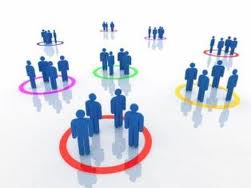 يطرح الأول سؤالاً والطالب الثاني يفكر ثم يجيب عن السؤال والطالب الثالث يدون الأفكار
يتم تبادل الأدوار بين الطلاب الثلاثة ولا مانع من تبادل الأدوار في كل مرة بنفس السؤال أو كل طالب يطرح سؤالاً مختلفاً
تتناقش المجموعة الثلاثية مع بعضها حول الأفكار المتكونة ليعدلوا أو يضيفوا ثم تعرض أمام الجميع
دور المعلم الإشراف والتوجيه وتقديم تغذية راجعة للمجموعات
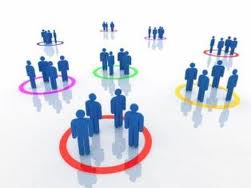 نشاط 2/ 2/ 3
20 د
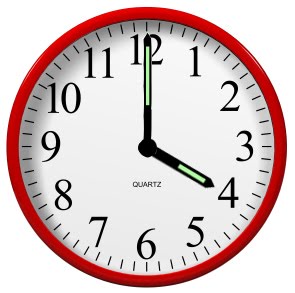 أخي المتدرب من استراتيجيات و أساليب التعلم النشط استراتيجية التدريس التبادلي.
بالتعاون مع أفراد مجموعتك يُطلب منك:
تدريس مصغر
1) قراءة المادة العلمية 2 / 2 / 3 قراءة صامتة
2) القيام بدور قائد الفريق والتطبيق عملياً مع زملائك لاستراتيجية التدريس التبادلي وفق الخطوات الاجرائية لهذه الاستراتيجية على درس من مادة تخصصك مستعيناً بالجدول
استراتيجية التدريس التبادلي
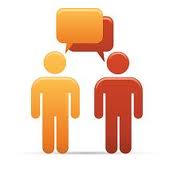 هي عبارة عن أنشطة تعليمية تأتي على هيئة حوار بين المعلم والطلاب أو بين الطلاب بعضهم البعض بحيث يتبادلون الأدوار طبقاً للمهارات المتضمنة ( التنبؤ , التساؤل , التوضيح , التلخيص) بهدف فهم المادة االمقروءة والتحكم في هذا الفهم عن طريق مراقبته وضبط عملياته
تعني القدرة على تحديد المعلومات المهمة في الموضوع وارتباطاتها في صورة محكمة والطلاب يبدؤون بتلخيص الجمل ومع الوقت والممارسة يتقدمون لتلخيص قطعة كاملة أو درس وتساعد المنظمات التخطيطية على عملية التلخيص
تخمين تربوي يعبر به الطالب عن توقعاته لما يمكن أن يكون تحت هذا العنوان من أفكار وما يمكن أن يعالجه الكاتب من قضايا وتتطلب من الطالب طرح فروض معينة حول ما يمكن أن يقوله المؤلف وتعد بمثابة هدف يسعى إلى تحقيقه سواء بالتأكيد أم الرفض
مهارات استراتيجية التدريس التبادلي
العملية التي يستجلي بها الطالب أفكاراً معينة من الموضوع أو قضايا معينة أو توضيح كلمات صعبة أو مفاهيم مجردة يصعب إدراكها وفي هذه العملية يحاول  الطلاب الوقوف على أسباب صعوبة فهم الموضوع
قيام الطالب بطرح عدد من الأسئلة التي يشتقها من النص ومن أجل ذلك يلزم أن يحدد نوع المعلومات التي يود الحصول عليها من الموضوع مما يعني تنبيه قدرته على التمييز بين ما هو أساس وما هو ثانوي
ملحوظات هامة للمعلم عند تطبيق استراتيجية التعلم التبادلي
1) عندما تقدم الاستراتيجية لأول مرة قدم وصفاً عاماً للاستراتيجية ومهاراتها الأربع وناقش الطلاب لماذا تكون النصوص والمحتوى في بعض لأحيان صعبة الفهم ؟ ولماذا تكون الاستراتيجية مهمة لمساعدتهم في الفهم
2) درب طلابك على ممارسة المهارات الأربع طل على حدة قبل البدء بتطبيق الاستراتيجية كاملة
3) لا يلزم ترتيب محدد للمهارات الأربع بل تطبيق المهارات بما يناسب موضوع الدرس وقدرات الطلاب
الخطوات الاجرائية لاستراتيجية التدريس التبادلي
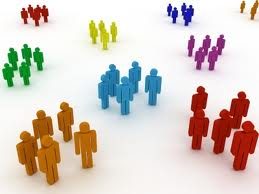 1) وزع الطلاب على مجموعات تعاونية داخل الصف ( ثنائية , أو خماسية )
2) حدد موضوع الدرس أو محور من محاوره وقدمه للطلاب على شكل مادة علمية مستقلة مقروءة أو حدده من الكتاب المدرسي
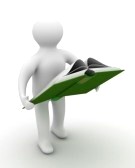 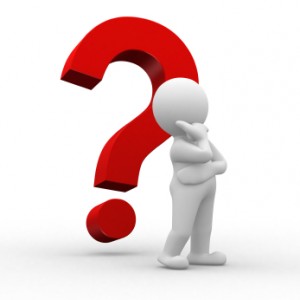 3) من خلال عنوان الدرس أو الوحدة اطلب من الطلاب أن يتنبؤوا حول ما يعرفونه عن هذا الموضوع ويكتبوه
الخطوات الاجرائية لاستراتيجية التدريس التبادلي
4) اطلب من الطلاب قراءة فردية صامتة لكامل الدرس أو الموضوع
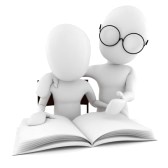 5) يقوم الطلاب بتلخيص الموضوع ويمكن تلخيصه في خرائط أو منظمات
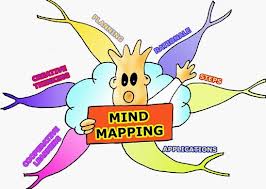 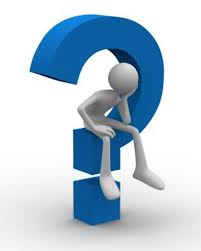 6) يطرح الطلاب الاسئلة التي تتبادر إلى أذهانهم حول الموضوع ناقشها معهم وعاونهم على الإجابة عنها
الخطوات الاجرائية لاستراتيجية التدريس التبادلي
7) يقوم الطلاب بتوضيح المفاهيم الصعبة لزملائهم في نفس المجموعة ويمكن الاستعانة بالمعلم وقت الحاجة
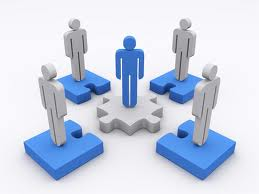 8) يمكن البدء بمهارة التلخيص للموضوع ثم مهارة بناء الأسئلة من قبل الطلاب حول الموضوع ثم مهارة توضيح الإجابات والمعلومات الغامضة لبعضهم البعض ثم يختم بمهارة التنبؤ بالنتائج أو أي ترتيب آخر للمهارات الأربع
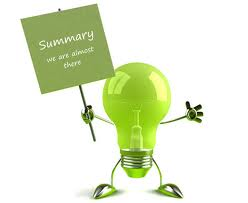 نشاط 2/ 2/ 4
10 د
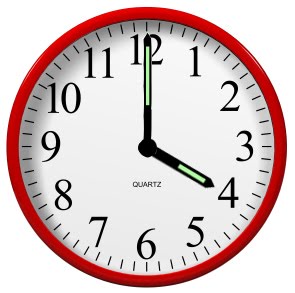 أخي المتدرب من خلال خبرتك بأساليب واستراتيجيات التعلم النشط وبالتعاون مع أفراد مجموعتك اقترح معايير أخرى لاختيار الاستراتيجيات وفق التعلم النشط وحدد مدى أهميتها في الاستراتيجية وفق الجدول التالي :
تعاوني
سبحانك اللهم وبحمدك ..
أشهد أن لا إله إلا أنت
أستغفرك وأتوب إليك
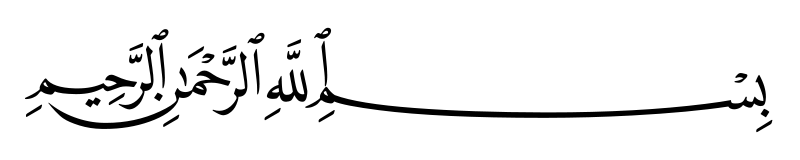 اليوم الثالث
( الصف النشط)
الجلسة الأولى
( الاستعداد وتحفيز التعلم)
تقديم
أ/ محمد أحمد البريدي            أ/مشاعل عبد الله العبيكان
خطة الجلسة
الأهداف الاجرائية
في نهاية الجلسة يتوقع من المتدرب أن :
1
يفعِّل أدوات دعم الاستعداد للتعلم من خلال تهيئة المتعلم لتلقي الخبرة الجديدة
يعطي أمثلة على عناصر المحفزات من مواقف تعليمية مختلفة
2
يحفز المتعلمين في مواقف تعليمية مختلفة
3
هرم التعلم
5%
قراءة
10%
التعلم غير النشط
استماع
20%
مشاهدة صورة
معدلات بقاء أثر التعلم
30%
مشاهدة سمعية بصرية
50%
التحدث والكتابة
التعلم النشط
المهمات
75%
90 %
الاستخدام الفوري للخبرة ونقلها إلى الآخرين
نشاط 3/ 1/ 1
20 د
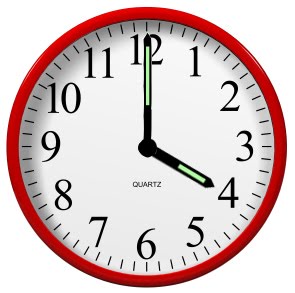 فردي ثم جماعي
أخي المتدرب
 اقرأ بتمعن النشرة المعرفية رقم 3 / 1 /1 
استخرج من النشرة أدوات دعم الاستعداد للتعلم
طبقها على موضوع من مادتك وفق المنظم البياني المرفق
مخطط تفعيل أدوات دعم الاستعداد للتعلم النشط
التأكد من مناسبة المهام التعليمية لمستوى الطلاب وقدراتهم ويترتب على ذلك أن يكون لدى المعلم خطة بديلة تكفل له جعل المهمة التعليمية مناسبة لمستوى طلابه إذا لاحظ خلاف ذلك
توفير المتطلبات المعرفية القبلية للمهمة التعليمية المستهدفة ويضاف إلى ذلك تحديد مظانها وتيسير الوصول إليها
تحديد نواتج التعلم المتوقعة
بناء أو تحديد أنشطة التعلم بأنواعها : التشخيصية , البنائية , التقويمية , الاثرائية
إعداد مخطط سير الأنشطة والفاعليات
تهيئة الطلاب للمهمة التعليمية الجديدة والتمهيد المناسب الجاذب المشوق خير ما يحقق ذلك
ربط الخبرة السابقة بالجديدة فخبرات الطلاب السابقة أساس للانطلاق لتلقي الخبرة الجديدة
توجيه أذهان المتعلمين نحو الخبرة الجديدة
توفير الوسائل التعليمية المساعدة
توفير التجهيزات اللازمة للعملية التعليمية
تحديد أنماط المتعلمين من أجل تقديم ما يناسبهم من معرفة وأساليب تدريسية
نشاط 3/ 1/ 1
أخي المتدرب..
 تشير بعض الدراسات التربوية إلى وجود 4 عناصر أساسية في التعليم تعد محفزاً جوهرياً إلى التعلم وتشكل القاعدة النظرية التي تقوم عليها برامج التعليم الناجح كما تؤكد تلك الدراسات أهمية ربط أساليب التعليم التي يطبقها المعلمون في الصفوف الدراسية بالمحفزات التعليمية التي يتوقع منها أن تستثير طاقات الطلاب وتولد لديهم الدافعية للتعلم وهذه المحفزات تتمثل في 4 عناصر هي :
الاهتمام ( ويقصد به إثارة الفضول العلمي لدى الطالب)
التحدي ( ويقصد به أن يشعر الطالب أن التعليم يستثير قدراته ويستحثها)
الاختيار ( ويقصد به أن يتاح للطالب الفرصة لاختيار – من بين بدائل متعددة – ما يفضله من أساليب التعلم وما يتفق مع ميوله من المحتوى العلمي)
المتعة ( فعندما يكون التعلم ممتعاً يكون الطالب أكثر حماسة للإقبال عليه)
20 د
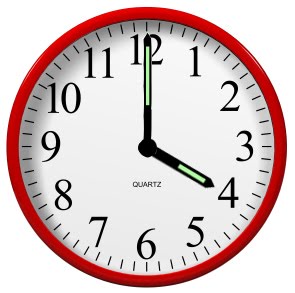 عصف ذهني + عمل ثنائي
1) لديك في المنظم البياني عدد من المحفزات – التي تحقق العناصر السابقة – مثِّل لكل منها بأمثلة من مواقف تعليمية مختلفة
2) اقترح محفزات أخرى غير ما ذكر ومثل لها كذلك
التحدي
الاهتمام
ويقصد به إثارة الفضول العلمي لدى الطالب وهو أسلوب يُعتمد عليه في جذب الطلاب إلى الانغماس في التعلم وقد أيد فاعليته العديد من الباحثين التربويين وقد جاء في بعض الدراسات أن الطلاب الذين لديهم حافز داخلي عال للتعلم يتعلمون بفاعلية أكبر وتحصيل أعلى وقلقهم أقل
ويقصد به أن يشعر المتعلم أن التعليم يستثير قدراته ويستحثها فمن المبادئ الرئيسة في نظرية التحفيز ألا يكون احتمال النجاح في المهام المطلوب إنجازها سهلاً ولا صعباً وإنما ينبغي أن يكون بنسبة متوسطة أما افتقاد عنصر التحدي في المدارس فإنه يبعث على الملل والفتور والإحباط
المحفزات التعليمية
المتعة
الاختيار
ويقصد به أن تتاح للطالب الفرصة ليختار ما يفضله من أساليب تعلم وما يتفق مع ميوله من المحتوى العلمي  وقد وجد أن الطلاب يقبلون أكثر على التعلم متى ما كانوا يتعلمون حول ما اختاروا هم تعلمه بالطريقة التي يفضلونها
يعد الشعور بالمتعة أداة مهمة في عملية التعلم حيث أنه يجعل المتعلم أكثر حماساً للإقبال عليه وهذا ما يجعل إدراج عنصر المتعة في تصميم برامج التعلم أمراً جوهرياً  فالأساليب التعليمية المتضمنة متعة هي مفتاح رئيس لممارسات تربوية فعالة
نشاط 3/ 1/ 3
20 د
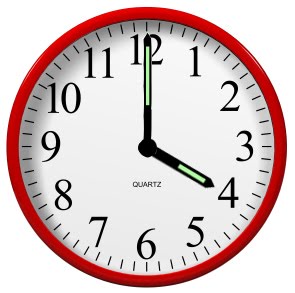 تعاوني
أخي المتدرب
 فيما يلي نماذج لعدد من الطلاب والطالبات في مواقف تعليمية مختلفة والمطلوب منك اقتراح محفزات تتناسب مع حالاتهم وتوضيح أسباب اختيارك لهذه المحفزات
هند
ابراهيم
خالد
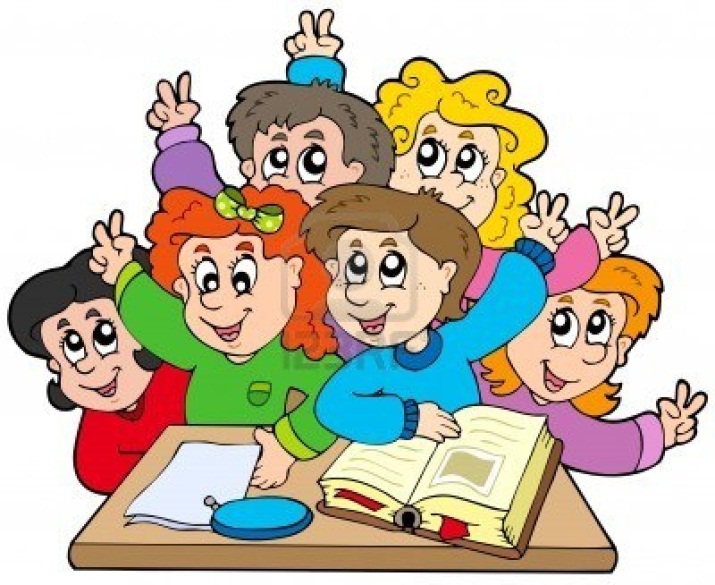 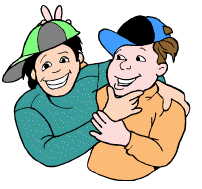 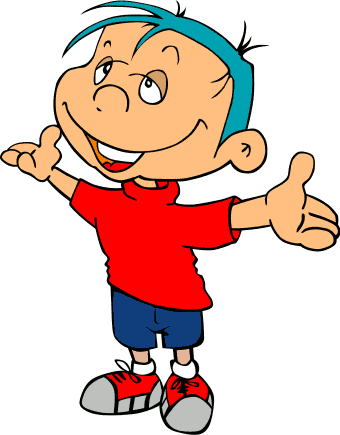 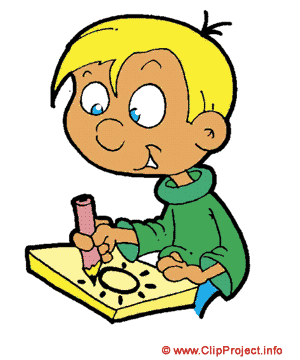 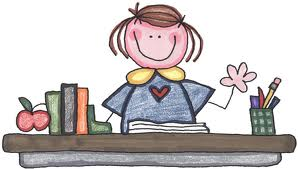 سامية
وليد
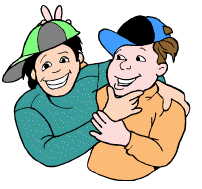 خالد
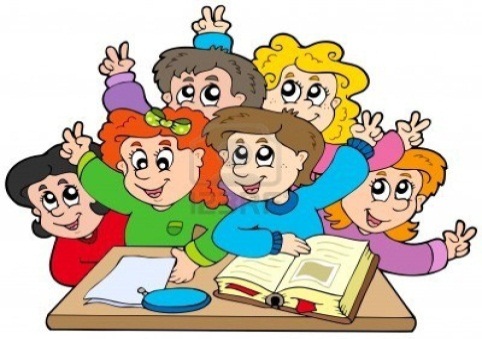 هند
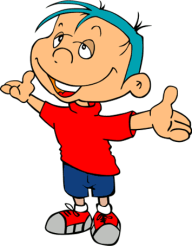 إبراهيم
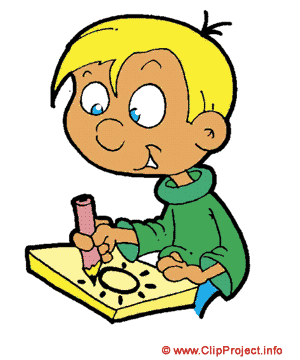 وليد
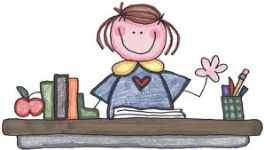 سامية
سبحانك اللهم وبحمدك ..
أشهد أن لا إله إلا أنت
أستغفرك وأتوب إليك
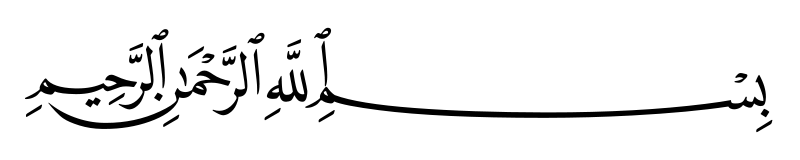 اليوم الثالث
( الصف النشط )
الجلسة الثانية
( نقل المسؤولية وتقويم التعلم)
تقديم
أ/ محمد أحمد البريدي                  أ/ هدى مستور الغامدي
خطة الجلسة
30دقيقة
الزمن
الأهداف الاجرائية
في نهاية الجلسة يتوقع من المتدرب أن :
1
يقترح إجراءات تساعد على تبني الطلاب لأهداف التعلم
يوظف أدوات التقويم المناسبة للتعلم النشط في مواقف تعليمية متنوعة
2
يقدم توصيات تساعد على أن تكون التغذية الراجعة أكثر فاعلية
3
الأهداف الاجرائية
في نهاية الجلسة يتوقع من المتدرب أن :
4
يقترح معايير لتقويم الصف النشط
5
يصنف معايير التقويم المقترحة
نشاط 3 / 2/ 1
أخي المتدرب 
المتعلم النشط هو الطالب الذي يتحمل المسؤولية الكبرى في تعلمه حيث يقوم بدور أكثر حيوية في تحديد أهدافه الخاصة للتعلم وفي تحديد ما يقوم به ليحقق هذه الأهداف والمعلمون دائماً ما يواجهون مشكلة في جعل الطلاب يتبنون أهداف الدرس ليعملوا على تحقيقها من خلال أنشطة التعلم بكل حماس وجدية المطلوب :
30 د
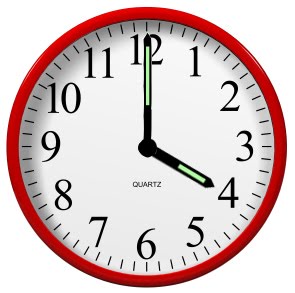 فردي ثم ثنائي ثم جماعي
قدم حلولاً واقعية لهذه المشكلة (5د).
ناقش زميلك فيما توصلتما إليه (5د).
شاركا المجموعة في حلقة النقاش (5د).
وسع النقاش مع بقية المجموعات (15د).
مقترحات لجعل الطلاب يتبنون أهداف التعلم
حث الطلاب على تحديد أهدافهم الخاصة لتعلم الدرس أو ترتيبها حسب الأولوية لديهم
إتاحة الفرصة للطلاب ليحددوا ما يقومون به لتحقيق أهداف التعلم
سؤال الطلاب باستمرار عن الهدف من أداء المهمة التعليمية
إتاحة الفرصة للطلاب لإبداء آرائهم
ربط أهداف التعلم بحاجات المتعلمين الجسمية والعقلية والنفسية
التحفيز الهادف المنظم
20 د
نشاط 3 / 2/ 2
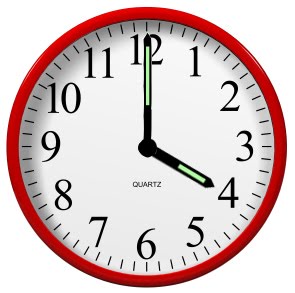 تعاوني
أخي المتدرب .. بالتعاون مع أفراد مجموعتك  اقترح في المنظم البياني التالي مواقف تعليمية تفعِّل فيها أدوات التقويم المناسبة للتعلم النشط وحدد إجراءات تفعيل هذه الأدوات من خلالها
استراتيجية التقويم المعتمد على الأداء
هي قيام المتعلم بتوضيح تعلمه من خلال توظيف مهاراته في مواقف حياتية حقيقية أو مواقف تحاكي المواقف الحقيقية أو قيامه بعروض عملية يظهر من خلالها مدى إتقانه لما اكتسب من مهارات في ضوء النتاجات التعليمية المراد إنجازها 
ويمكن تقويم المهارات المختلفة من خلال استخدام استراتيجية التقويم المعتمد على الأداء حيث يتطلب ذلك إظهار المتعلم لتعلمه من خلال عمل يدم مؤشرات دالة على اكتسابه تلك المهارات
خصائص التقويم المعتمد على الأداء
1) يقيس العمليات الإجرائية والمعرفية التي يقوم بها الطالب
2) يسمح بطرح موقف حقيقي أو طبيعي للتقويم ذي قيمة تربوية مشابهة لتلك المواقف التي يواجهها الطالب في حياته
3) يساعد على الاحتفاظ بالجوانب المعقدة والمتداخلة للعمليات المعرفية والمهارية
خصائص التقويم المعتمد على الأداء
4) يقيس عمليات عقلية عليا ودرجات عميقة من الفهم
5) يتوافق مع التدريس ويتكامل معه
6) يستخدم مداخل محكية تستند على أهمية المخرجات التعليمية بدلاً من معيارية المرجع
خطوات تصميم التقويم المعتمد على الأداء
تصميم أداة تسجيل لهذه الممارسات والمؤشرات
تحديد وقت الإنجاز
تحديد الغرض من التقويم
تحديد النتاجات المراد تقويمها
تحديد مستويات الأداء
تفعيل ملف إنجاز المتعلم
ترتيب معايير الأداء في جدول بتسلسل منطقي
تحديد معايير الأداء ومؤشراتها
نشاط 3 / 2/ 3
أخي المتدرب .. الطالب هو محور عملية التغذية الراجعة ولكي تكون التغذية الراجعة فاعلة ينبغي أن يستجيب الطالب لها ويقوم وفقاً لها بالإجراء المطلوب لتحسين أدائه
والشكل التالي يوضح العمليات التي يمثل الطالب محورها:
10 د
فردي ثم جماعي
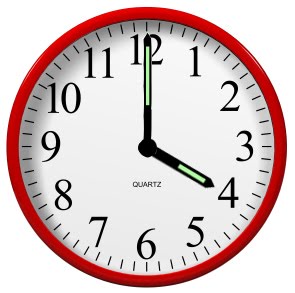 اقترح توصيات تساعد على جعل التغذية الراجعة أكثر فاعلية
توصيات لتقديم تغذية راجعة فاعلة للمتعلم
تقديم تغذية راجعة فورية للمعارف المرتبطة بالحقائق
2) تأخير التغذية المرتدة قليلاً لإعطاء الطالب فرصة للتفكير
3) لا يجب تأخير التغذية الراجعة عن الوقت الذي سوف تحدث فيه تغيراً في أداء الطالب
توصيات لتقديم تغذية راجعة فاعلة للمتعلم
4) تقديم تغذية راجعة كلما كان ذلك عملياً وممكناً
5) تناول أهم النقاط
6) الأخذ في الاعتبار مستوى تقدم الطالب ونموه
توصيات لتقديم تغذية راجعة فاعلة للمتعلم
7) اختيار أفضل أسلوب لتوصيل الرسالة
8) استخدام التغذية الراجعة التفاعلية مع الطالب ما أمكن ذلك
9) إعطاء تغذية راجعة مكتوبة على الأعمال الكتابية أو الواجبات
توصيات لتقديم تغذية راجعة فاعلة للمتعلم
10) استخدام الأسلوب الأدائي لتوضيح كيفية عمل شيء معين
11) تقديم تغذية راجعة متبادلة بين الطلاب
نشاط 3 / 1 / 4
20 د
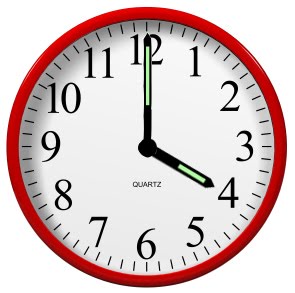 ورشة عمل
أخي المتدرب
مستعيناً بخبرتك وبما اكتسبته في هذا البرنامج التدريبي وبالتعاون مع المجموعة :
اقترح معايير لتقويم الصف النشط
صنف المعايير المقترحة وفق المنظم المرفق
سبحانك اللهم وبحمدك ..
أشهد أن لا إله إلا أنت
أستغفرك وأتوب إليك